“COMPREHENSIVE STUDY TO KNOW THE   
             PATIENT SATISFACTION LEVEL”
Objectives
To find and reduce the factors responsible for dissatisfaction level amongst patients.
To find out the effect of dissatisfaction on the overall operations, competitive advantage and reputation of organization.
To come up with the suggestions to improve the patient satisfaction level of patients in General Wards of the hospitals.
Study Tenure: 30-Days (20th Jan 2012 – 20th Feb 2012) 
 
Place of study: Bhagat Chandra Hospital 
                                 Mahavir Enclave, New Delhi
 
Limitation of study: 
Time for planning was limited 
Study has been conducted with the help of few assumptions. 
The IPD is too busy to get any information from the staff and the technicians. 
Due to large number of investigations it is difficult to analyze.
Research Methodology
Study Design: A random selection study of the patients coming to the inpatient department for various procedures was conducted for one month. 
Sample size: 100 patients
Inclusion Criteria: All patients coming for the admission in inpatient department and those who can be tracked completely throughout till the completion of tests and updation of reports. 
Exclusion Criteria: Patients who come to the inpatient department for daycare etc.
ORGANIZATION PROFILE
Name of the Organization: Bhagat Chandra Hospital
Founder: Dr. C.M Bhagat
Mission:
     To provide first-class medical and surgical services in a safe, comfortable and welcoming environment, one in which we would be happy to treat our own families. 
Vision:
     To provide quality services to the Indian public, which is affordable to one and all. We strive to deliver services and use of equipment matching those of the corporate sector, but keeping the cost nearly half.
Analysis of the Study
Patient sample for this study were divided into three groups based on their length of stay (LOS) at the hospital: 
Group 1:  1 - 2 Days
Group 2:  3 – 5 Days
Group 3:  5 Days Above
The three groups were divided as per the above intervals as the average length of stay in the hospital was 3.7 days
The three groups of patient population were to be compared to measure the level of satisfaction of patients at the inpatients department
Analyzing the graph, it shows that Group 1 and Group 3 have similar trends i.e. male patients are approximately double the female patients while the trend changes in group 2 where females exceed the males. Reason for variation in this trend is that group 2 includes the cases of delivery and LSCS where length of stay is between 3-5 days.
Analysis shows that there is a huge difference between minimum and maximum age of all the 3 groups while average age remains approximately the same.
Analysis of the above graph shows that in group 1 there were more patients who were under medical management and were under observation for 1-2 days. Group 2 had more delivery and caesarian cases whose LOS varies from 3-5 days while group 3 had more patients who have undergone surgeries especially cardiac surgeries where patient is under observation for 5-6 days after operation.
Assessment of hospital Services
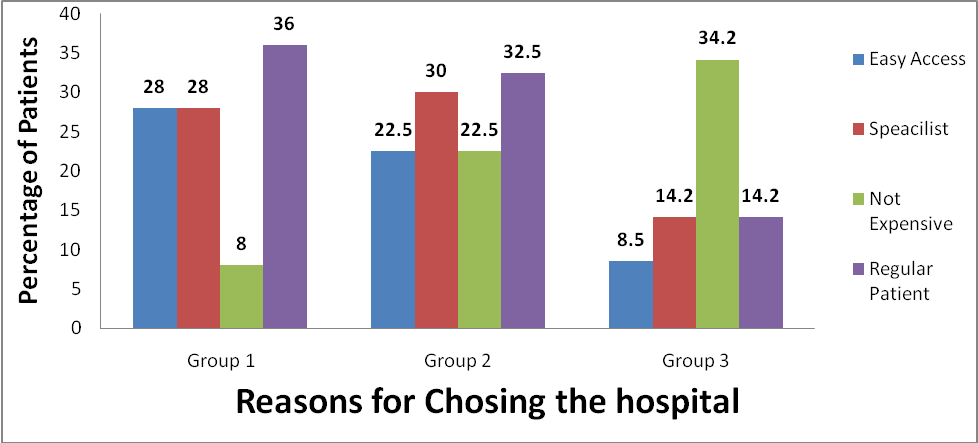 From this we can infer that in Group 1 & 2 most of the patients were regular to the hospital. They find the services to be satisfactory. In group 3, the reason for most of the patients for coming to the hospital is that it is more economical as compared to others.
Did you get advices on your illness and explanation about your treatment or operation?
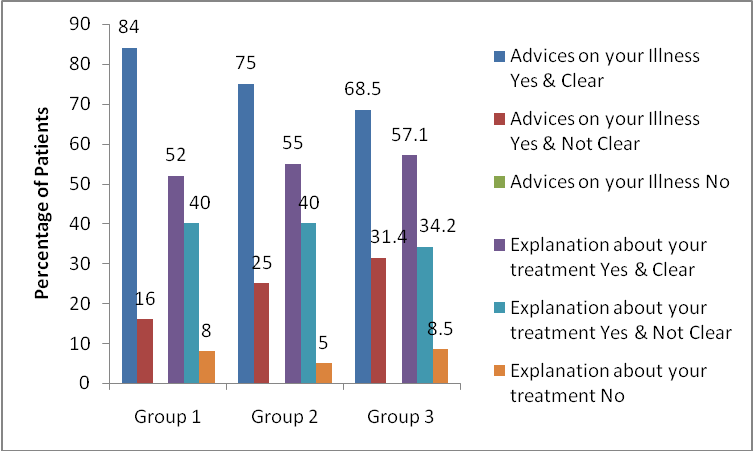 Analysis shows that in all the three groups most of the patients were clear about advice and explanation given to them by their doctors regarding their illness & treatment.
Did you get the results of laboratory examination or x-ray?
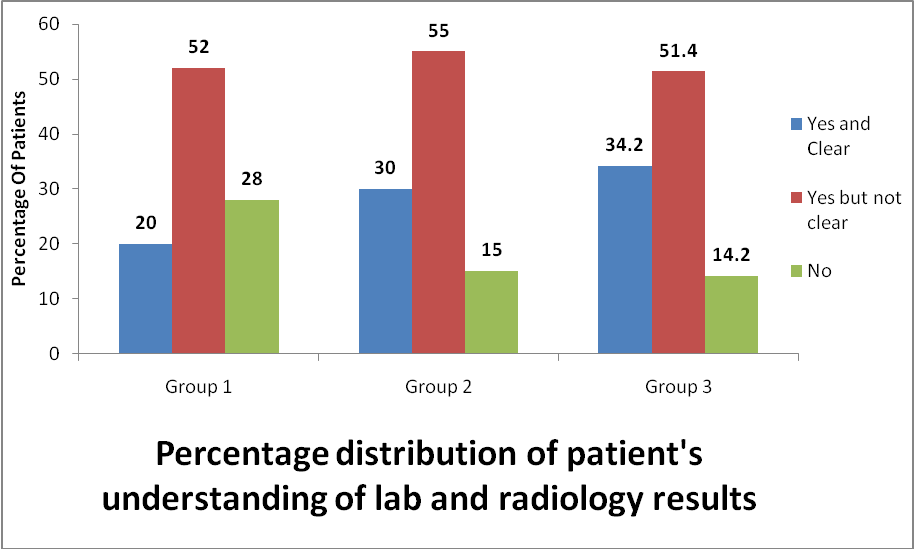 From this graph we can infer that approximately 50% of patients of all the three groups were confused about their lab and radiology results.
Did you get advices before discharge?
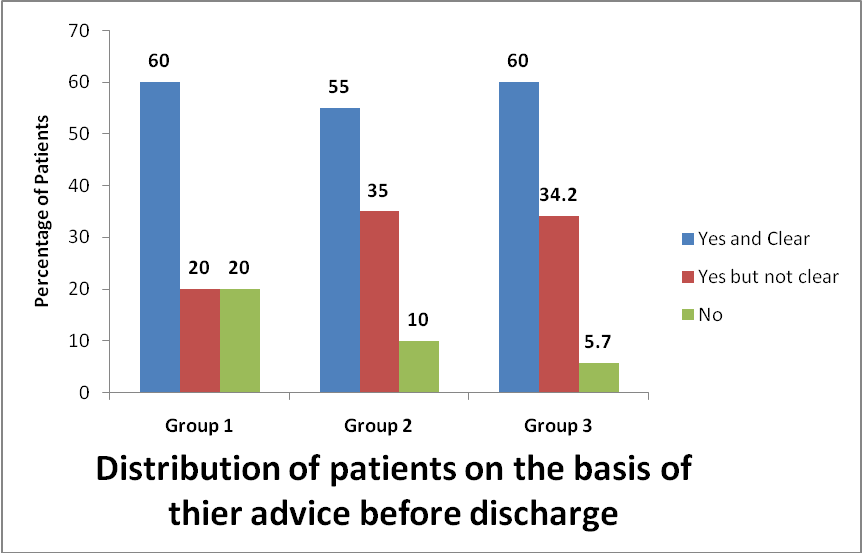 Analysis of the graph results that most of the patients of all the three groups were clear about their discharge medications and care.
Cleanliness and Convenience of  room
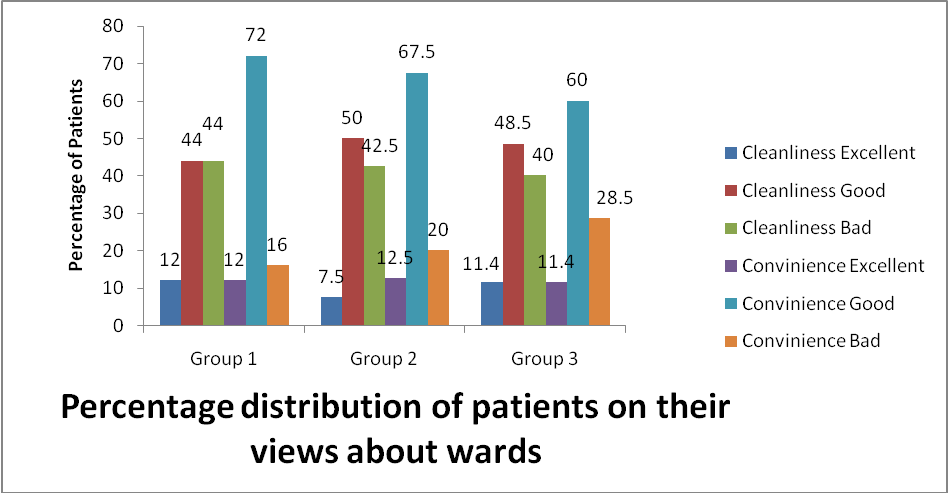 The trend seen here was that there is a decrease of satisfaction from Group 1 to Group 2 and yet an increase in Group 3.
Staffs’ coordination and responsiveness
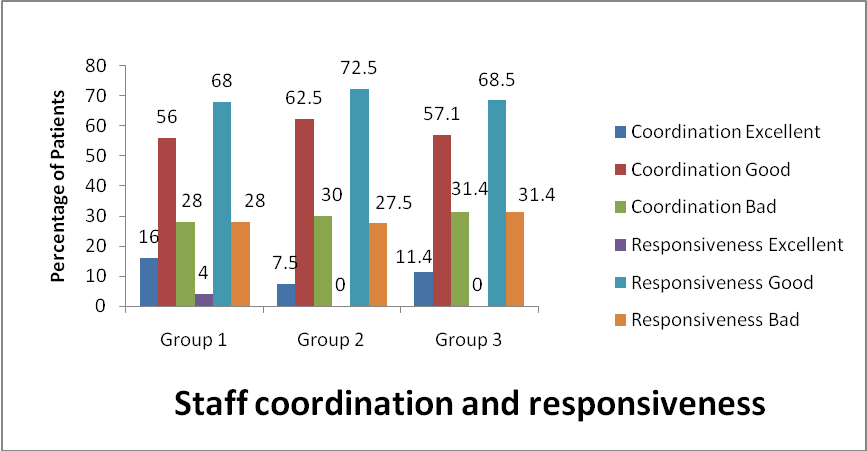 Analysis of the graph shows similar trends in all the three groups i.e. coordination and responsiveness(good) was highest in group 2 while it was almost similar in group 1and 3
Physician’s ability and responsiveness
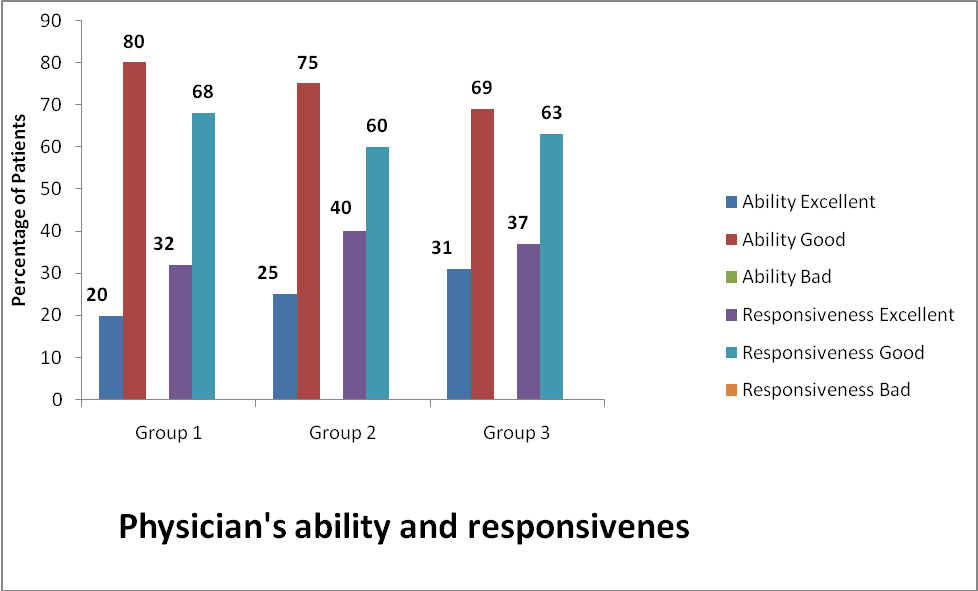 From the above graph, we can infer that ability and responsiveness of the doctor was found to be good but this trend decreases as we move from group 1 to group3.
Quality of food
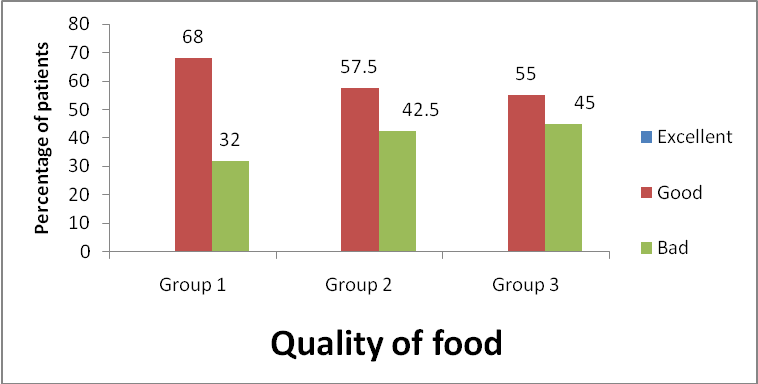 Analyzing the graph shows that satisfaction level among the patients for this parameter was continuously decreasing and patients responded that quality of food was degrading day by day.
Overall Satisfaction with the hospital
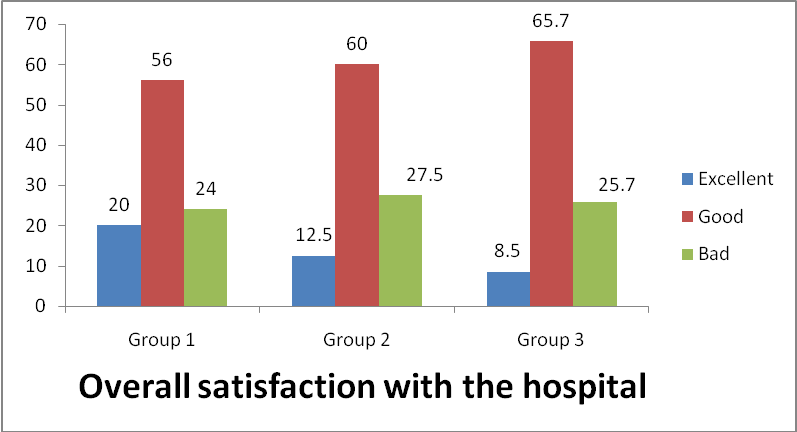 Overall  satisfaction  with  care  was  scored  either  “excellent”  or  “good”  by 76% in Group 1 which decreased to 72.5% in Group 2 and yet again increased to 73.8%  in  Group  3.  When  looking  at  the  overall  satisfaction  among  3  groups  of patient  there  is  not  much  difference  with  all  the  three  groups  scoring  high  which indicates their  high  satisfaction  with  the hospital. Nevertheless group 2 had the least satisfied set of respondent regarding overall satisfaction with hospital care. Hence the trend seen here is that there is a decrease of satisfaction from Group 1 to Group 2 and yet an increase in Group 3
Findings
This study has shown high level of overall patient satisfaction among the three groups (76% for Group1, 72.5% for Group 2 and 74% for Group 3. As stated in study,  “for  inpatient  care  public  hospitals  had  higher  levels  of  satisfaction amongst clientele than private for-profit hospitals.
This study  has  further  unfolded  some interesting fact  on  some variable which were found to be  more satisfied or less  satisfied among different  length  of  stay. Less satisfied  with  longer  length  of  stay  (LOS)  in  the  hospitals  were  variable  such  as advice  on  illness,  physicians’  responsiveness.
Whereas  less  satisfied  with  shorter  length  of  stay  (LOS)  in the  hospital  were variable  such  as cleanliness of room, staffs coordination and cooperation and nurses’ responsiveness.
Variables such as attention to take care, other staff manners and staff coordination increased from Group 1 to Group 2 but it decreased in Group 3 the longest length   of   stay group.  On  contrary,  variable  such  as physicians’  ability, quality of food  and overall satisfaction  with hospital care decreased  from Group  1  to Group  2  but an increase  was  seen  in  Group 3  the longest length of stay group.
Limitations
Study was based on some assumptions 
There was less cooperation from the patient for desired information because most of the patients were from rural background so they were somewhat reluctant to share their views.
There was a possibility of biasness where the patient in hurry or with some sort of dissatisfaction from the hospital he/she can give superficial correct or wrong responses.
Recommendations
Nursing and Para medical staff can be more trained by teaching sessions and mock drills like mock drill on Code Blue and classes for nursing and CCA staff for basic learning such as bio medical waste management, cannula removal, infection control etc .
Proper signage’s (Direction Maps) can be placed in various areas to help the patient and the visitors to easily locate the required facility.
A “May I help you” desk should be placed for the convenience and the complaints of the patient so that immediate action can be taken in regarding the scene.
A system of pre planned discharges should be effectively developed and followed to reduce delays, wastage and resources and dissatisfaction.
Recommendations
Hospital Management should reward those departments and groups with higher satisfaction so that departments /groups with less satisfaction have some incentives to work harder or better for higher patient satisfaction.
Staff could be recruited in general wards to increase the attention to care of the patient
Grooming classes should be conducted for proper and good communication between staff and patients.
REFERENCES
www.bhagathospital.com/index.html
Kumar R(2005). Research Methodology- A Step by step guide for beginners
Stavins, C(2006). Developing employee participation in the patient satisfaction process.
Tokunaga, J., Imanaka, Y. (2002)- Influence of length of stay on patient satisfaction with hospital care.
Sanjaya (2007)- Thesis  on patient satisfaction
http://www.trikal.org/ictbm11/pdf/ServiceIndustry/D1279-done.pdf
Wikipedia, online encyclopedia
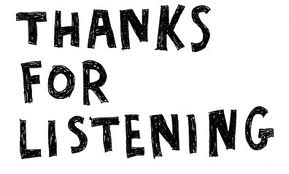 JERRY GARDNER
        BATCH C
        PG/10/79